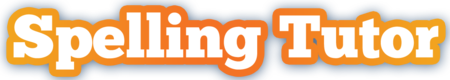 www.spellingtutor.co.uk
Spelling Tutor
Is a ‘Learn to Spell’ program for students with SEN / SpLD / Dyslexia

It assumes the child has great difficulty in learning to spell!

It is not recommended for children with no learning difficulties – because of the enormous amount of repetition built into it.
Words Covered
Spelling Tutor teaches the first 1,000 words ( the 1,000 most frequently used words) 

Which are the majority of words we use in everyday writing.

Plus all the words and letter strings in the new 2014 Spelling Curriculum
Phonics
Spelling tutor doesn’t explicitly teach phonics because:

Children should have already had lots of phonics instructions.

Phonics can only help you spell ‘phonetically plausibly’ – not correctly
a	
ai	
ay
a-e
ey
eigh
Homophones
Or indeed lots of spellings may be correct:

Made
Maid

Way
Weigh
Hear
Here
Hare
Hair
Spelling Rules
It only teaches a handful of rules:

Because if a pupil can learn via rules, they’re probably not an extremely bad speller

Because we want the pupil to write fluently and not be thinking about rules

Because the majority of rules have exceptions to them
So, how do we learn to spell?
Normally we write the word and see if it looks right.

The only way you can get good at spelling is by remembering each letter, or knowing what a word looks like.

Therefore learning to spell is a memory exercise.
Memorising Stuff
Lots of research shows that the most effective way to retain information is through ‘Spaced Repetition’ (also called Spaced Rehearsal and many other names)

This means repeating the information, over and over, with larger and larger gaps in between repetitions.

This is the most effective way to transfer stuff from short term to long term memory.
Spelling Tutor
Spelling Tutor teaches the first 1,000 words via spaced repetition.  

These words are grouped into mini stories which are read by the pupil and then dictated by the computer

If you get a word wrong it is placed on your personal list of words to learn and tested over and over again

If you get it right it is never tested again.
Writing not Typing
The most effective way to learn spellings is through writing them – not typing them.

So Spelling Tutor asks the students to write the sentences and words

And then to mark their own work
Multisensory
This sentence is dictated.

The pupil writes the sentence.

Then marks their own work.
Student marks their own work
By marking their own work they take total ownership of their learning

They don’t click ‘next’ till they’re ready

They don’t have an adult telling them they’re wrong

They can memorise the word however they want to.
SPaG
It contains a variety of SPaG lessons.
Homophones
And lots of homophone lessons.
Teacher Involvement
The intervention requires no planning or work by the teacher.

All they have to do is select the initial start level

Pupils and Teachers can also add their own words to their list.